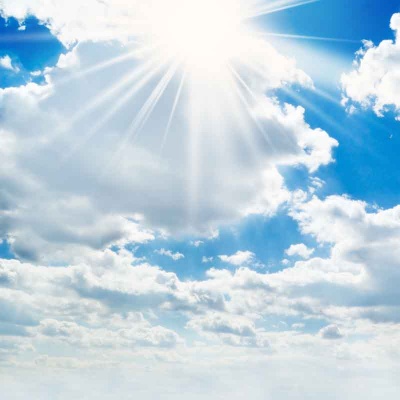 Родина моя -
Р
О
СС
И
Я
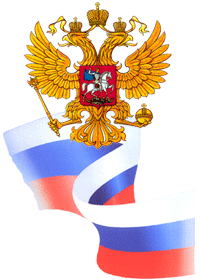 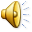 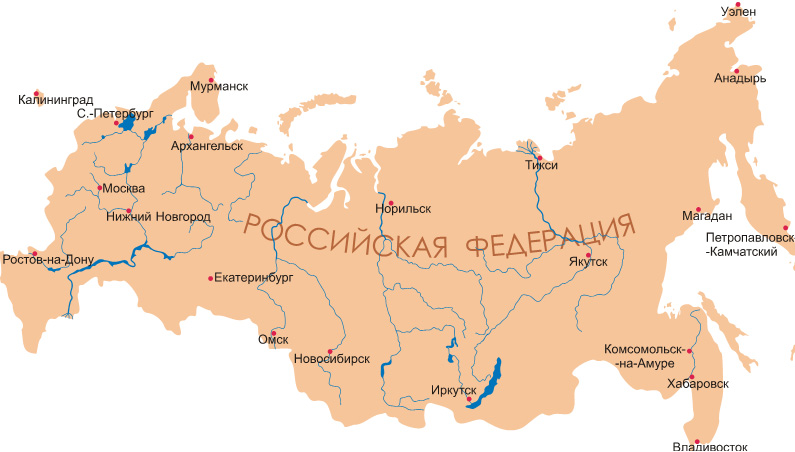 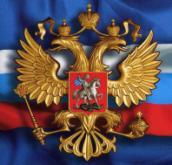 На свете много разных стран,                      На свете много разных,
Но есть одна страна –                                    Но есть одна страна – 
От белых льдов до тёплых рек                    Её мы Родиной зовём, 
Раскинулась она!                                            И Родина – Одна!
Государственные символы России
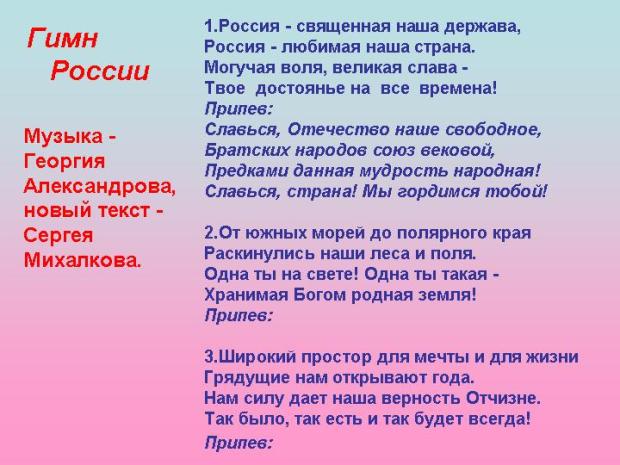 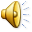 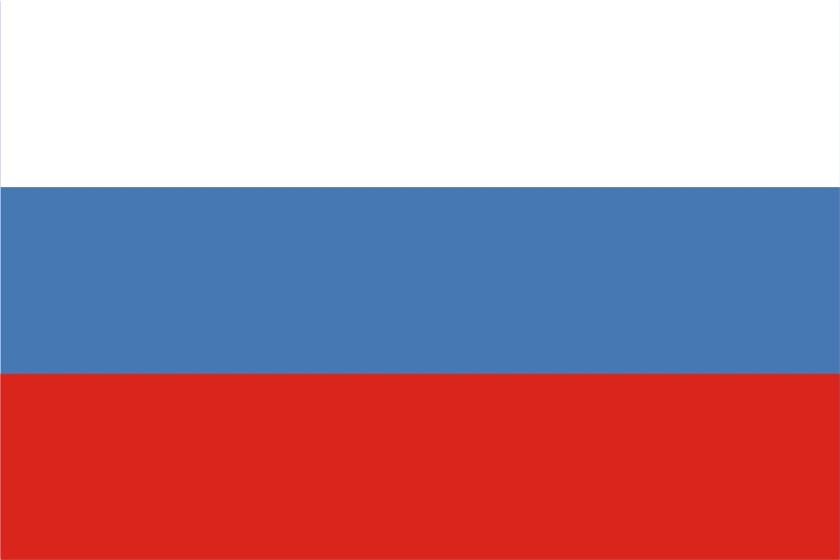 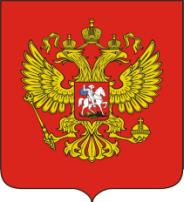 Флаг России
Белый цвет – берёзка.
Синий - неба цвет.
Красная полоска-
Солнечный рассвет.
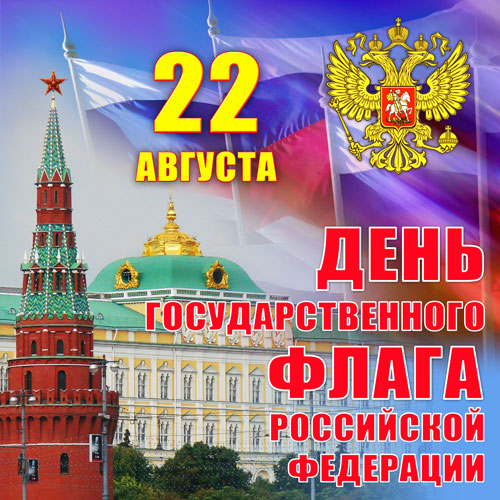 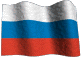 Флаг наш — символ доблести
И народной гордости.
У России важный день,
Отмечать нам нужно всем!
У России величавой
На гербе орёл двуглавый,
Чтоб на запад на восток
Он смотреть бы сразу мог.
Сильный, мудрый он и гордый.
Он – России дух свободный.
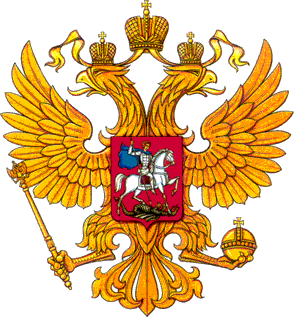 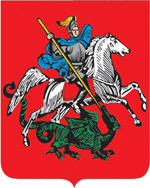 Москва
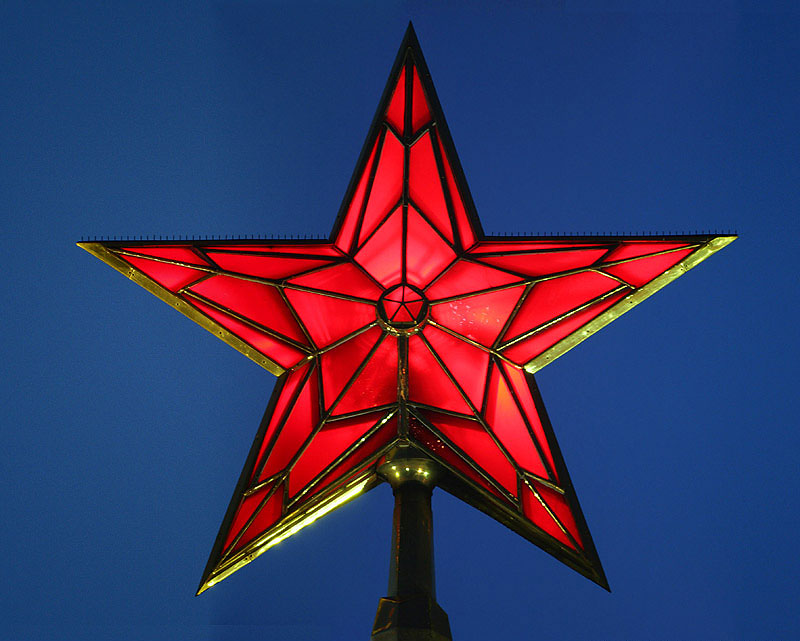 Москва – это Красная площадь.
Москва – это башни Кремля.
Москва – это сердце России,
Которое любит тебя.
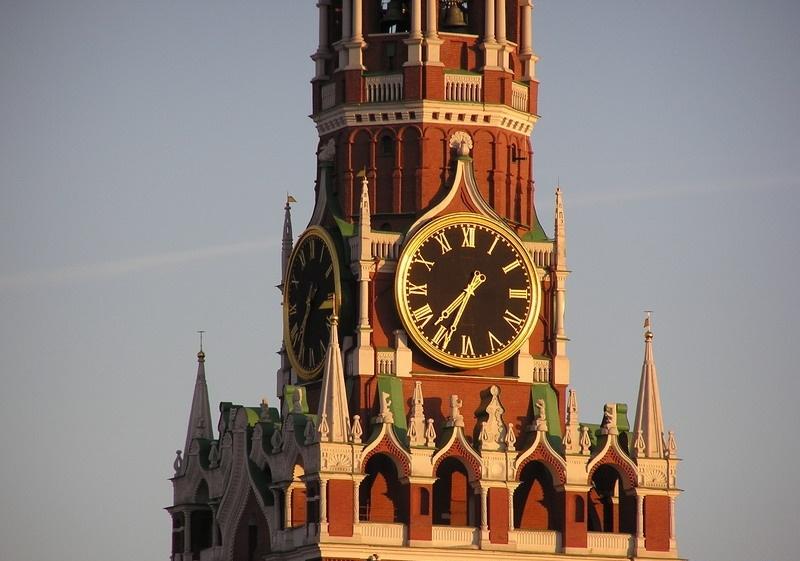 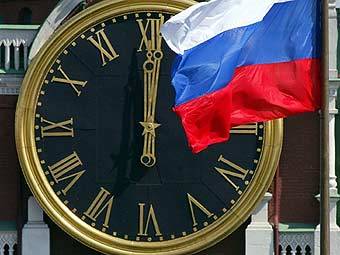 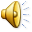 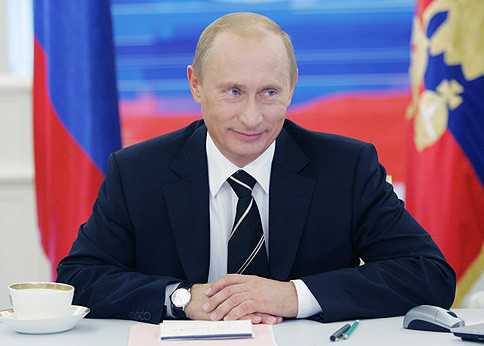 Путин 
Владимир Владимирович
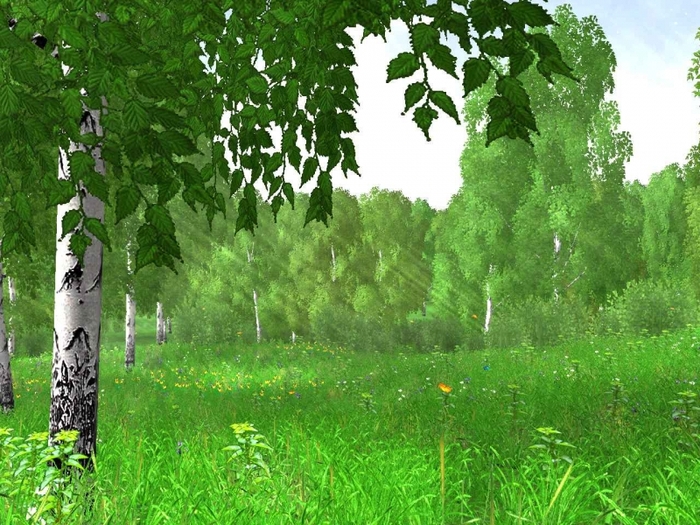 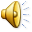 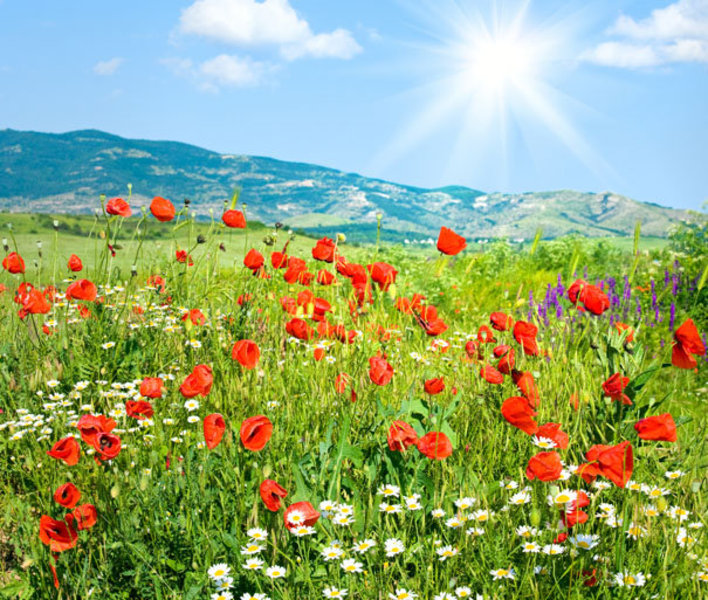 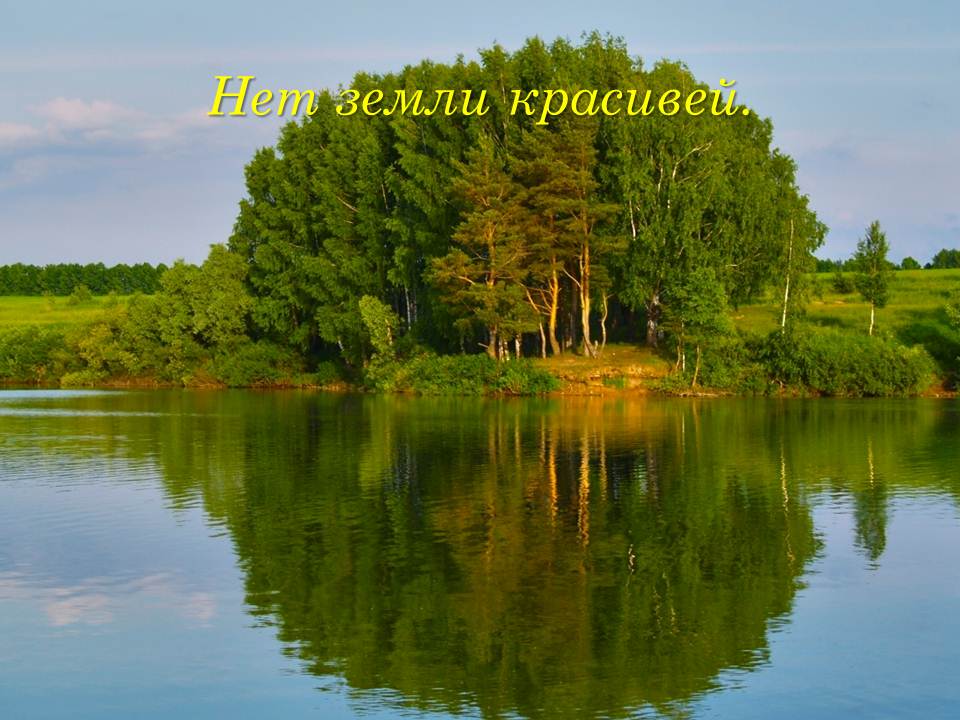 Я узнал, что у меняЕсть огромная родня:И тропинка, и лесок,В поле - каждый колосок,Речка, небо надо мною.Это все мое, родное!
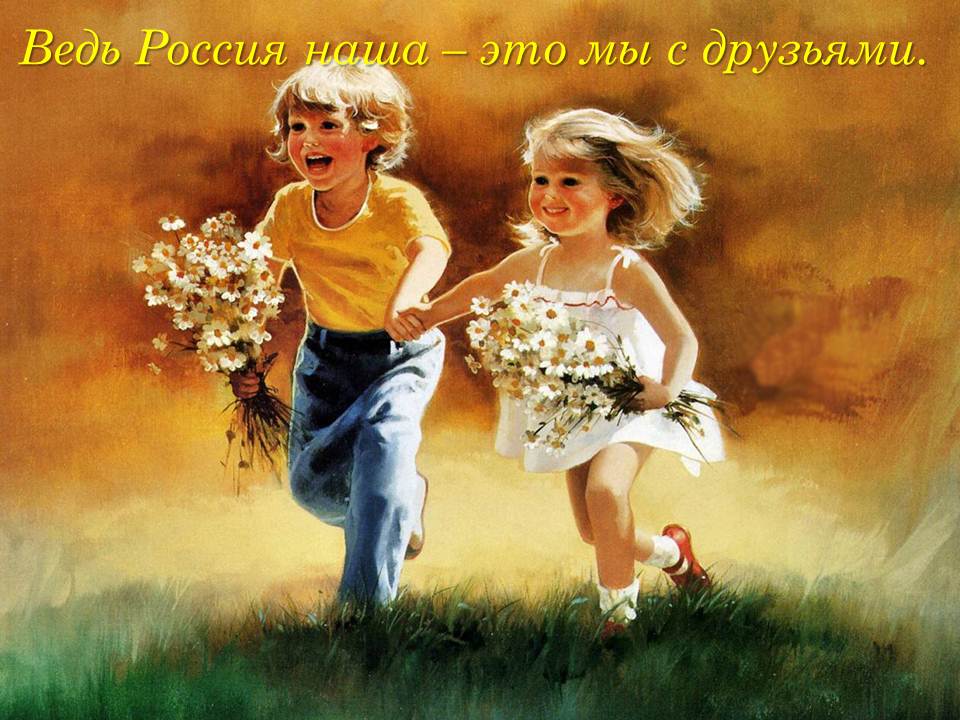